Term 2, Lecture 7: Emitter-Feedback & Collector-
Feedback biases
Emitter-Feedback bias:
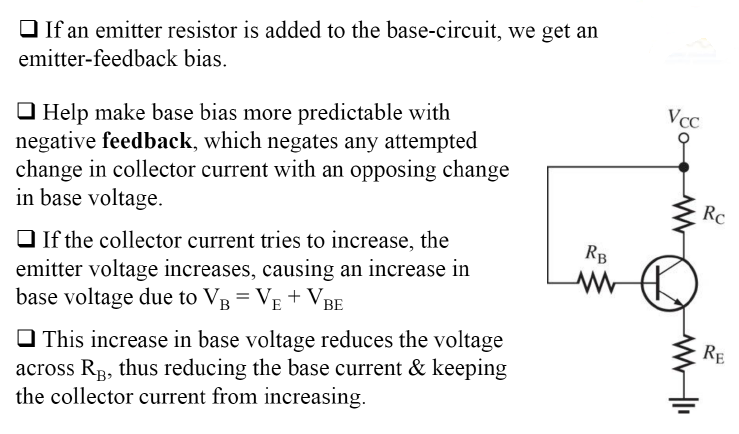 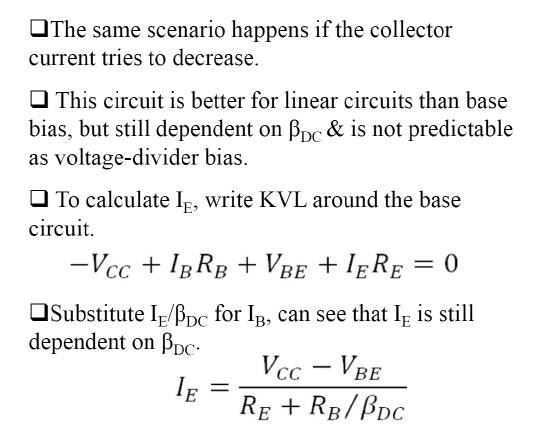 1
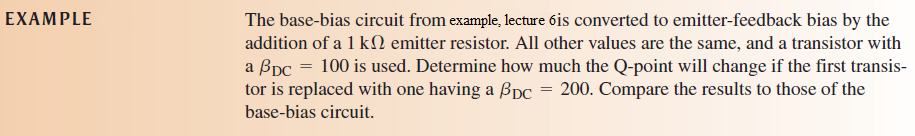 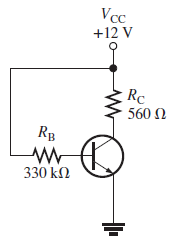 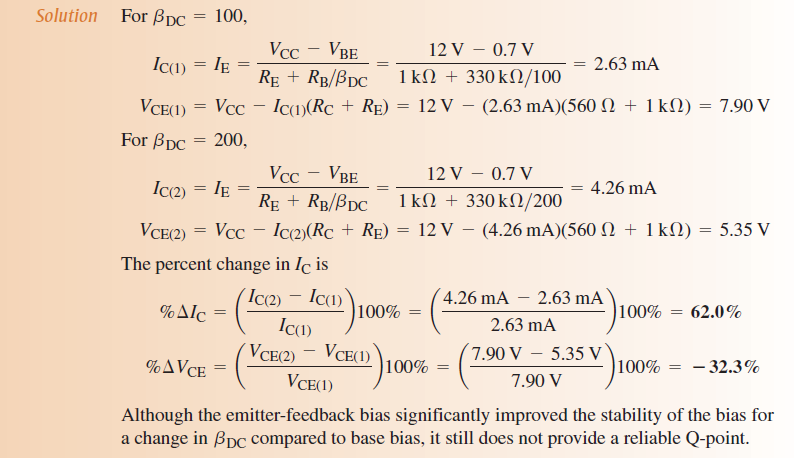 2
Collector-Feedback bias:
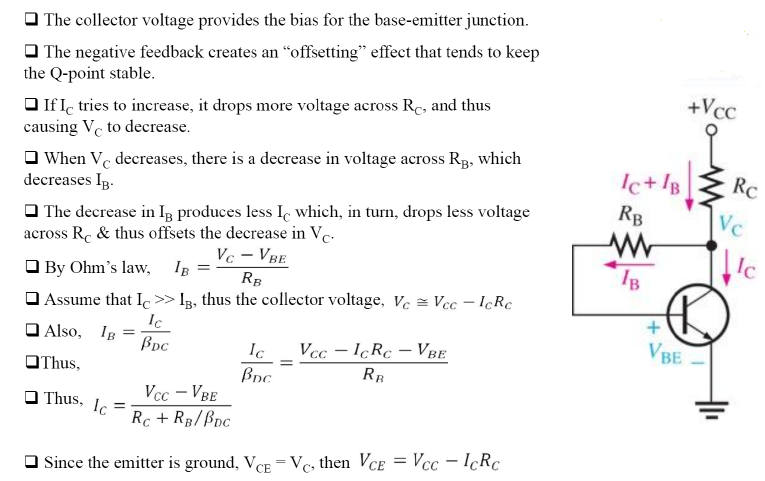 3
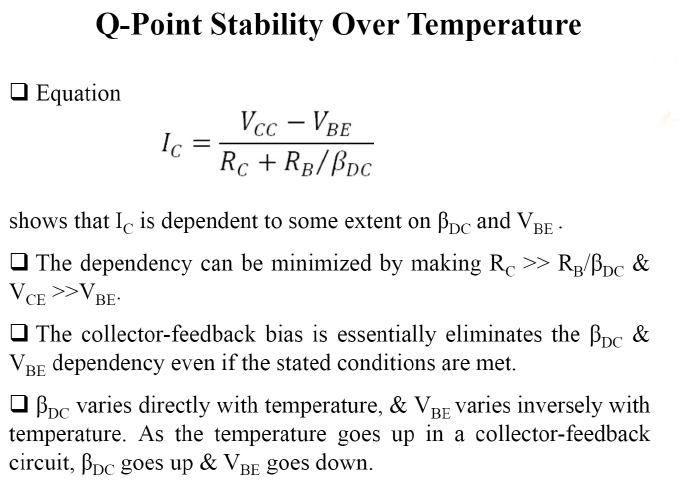 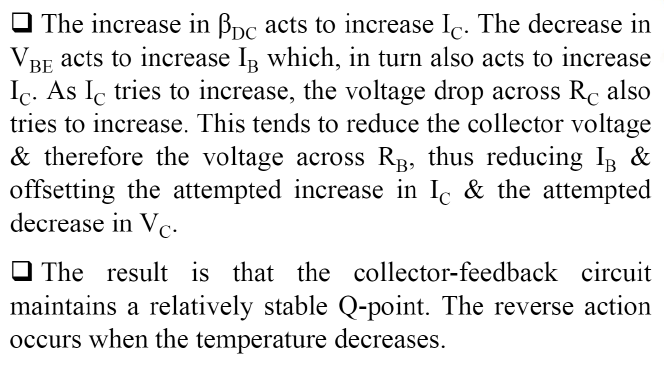 4
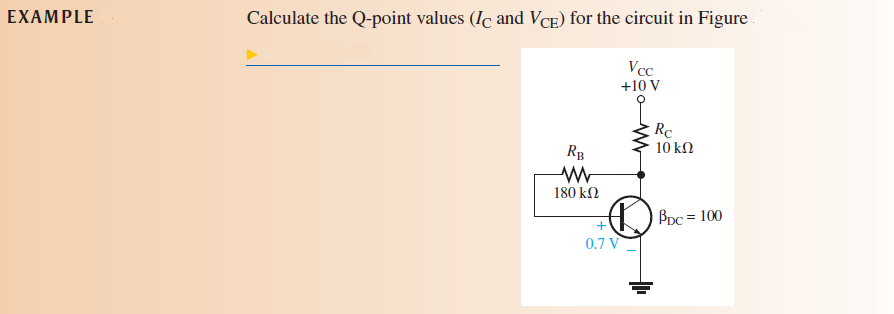 Solution:
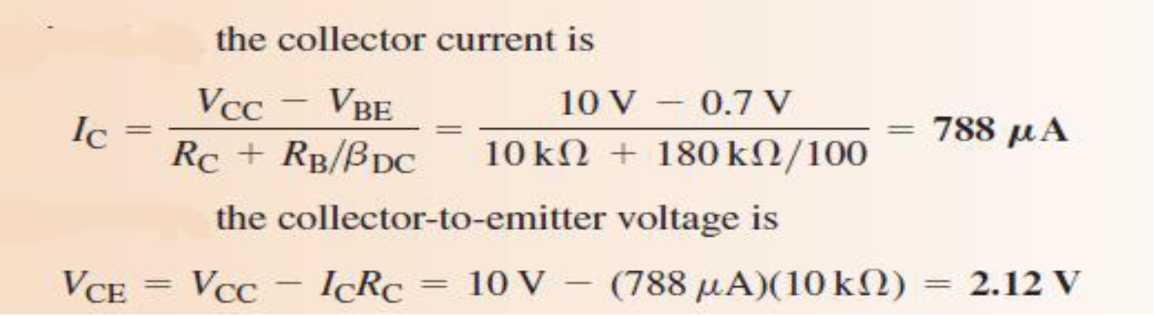 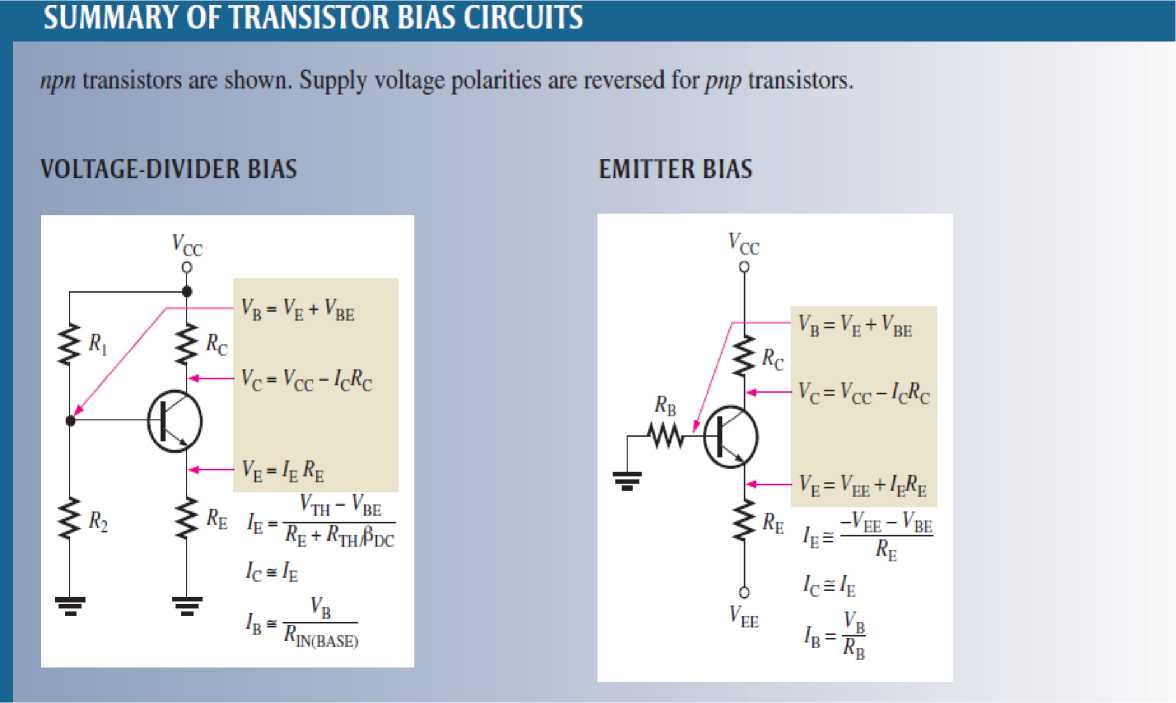 5
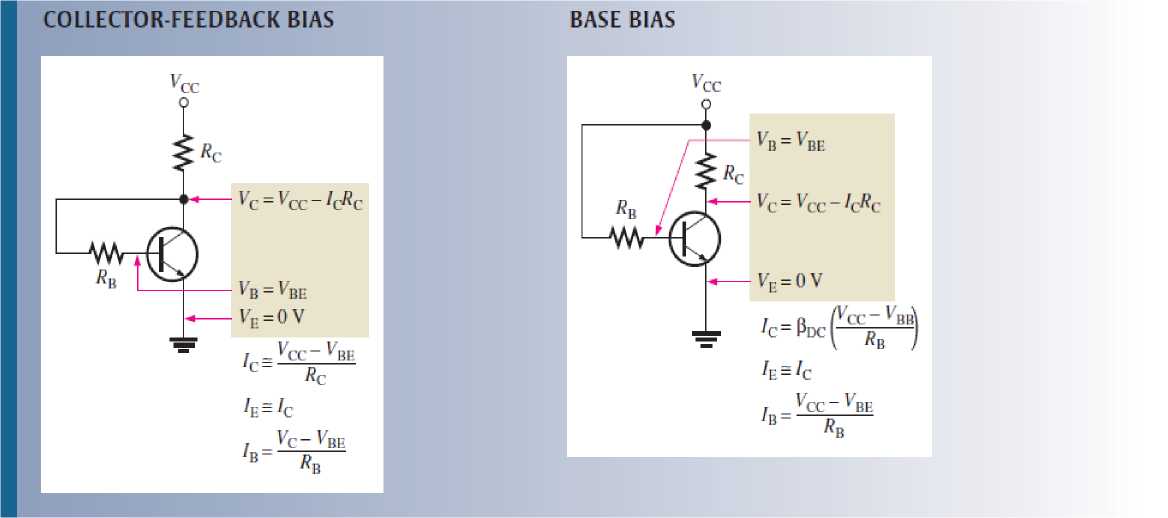 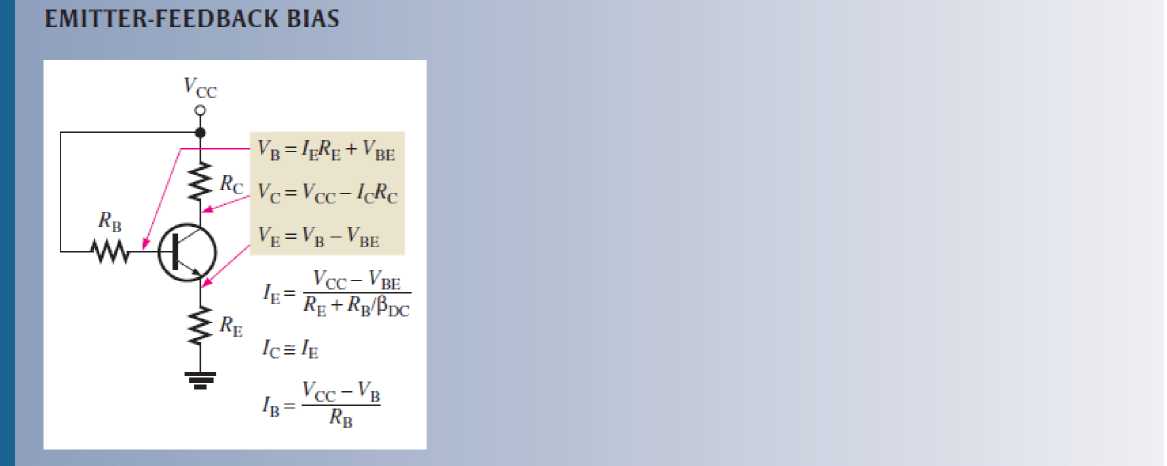 Review Questions:
1. How does emitter-feedback bias improve on base bias?
2. Explain how an increase in beta DC causes a reduction in base current in a collector-feedback circuit.
6